МИНИСТЕРСТВО ОБРАЗОВАНИЯ И НАУКИ РЕСПУБЛИКИ ХАКАСИЯГосударственное бюджетное образовательное учреждение Республики Хакасия среднего профессионального образования«Черногорский механико-технологический техникум»
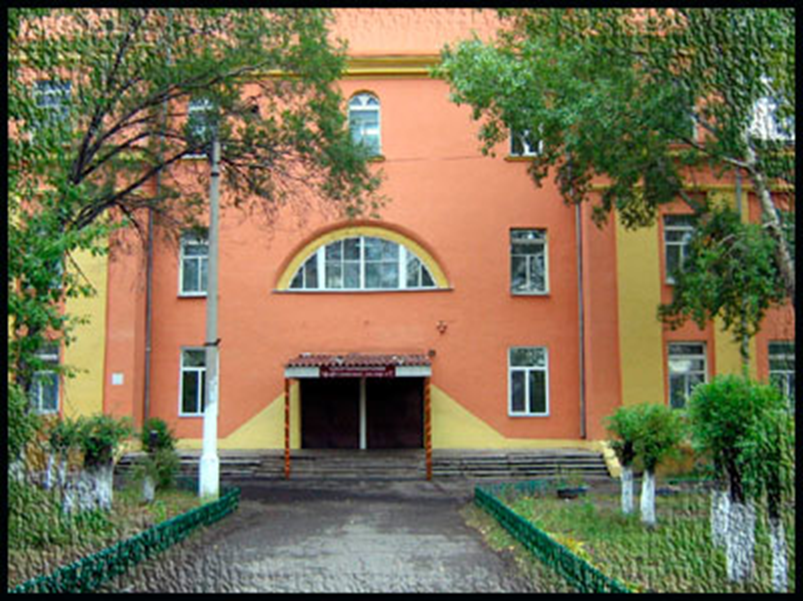 Мастер производственного обучения 
Банных Татьяна Владимировна
МАСТЕР-КЛАСС
«Куклы из цветочных горшков».
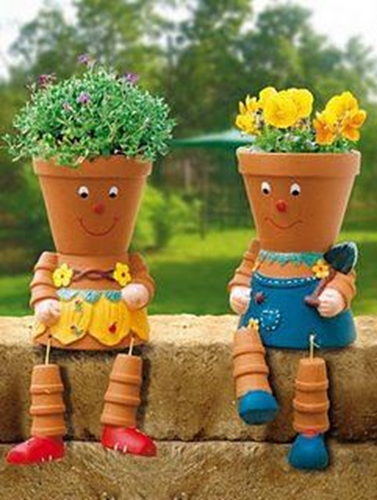 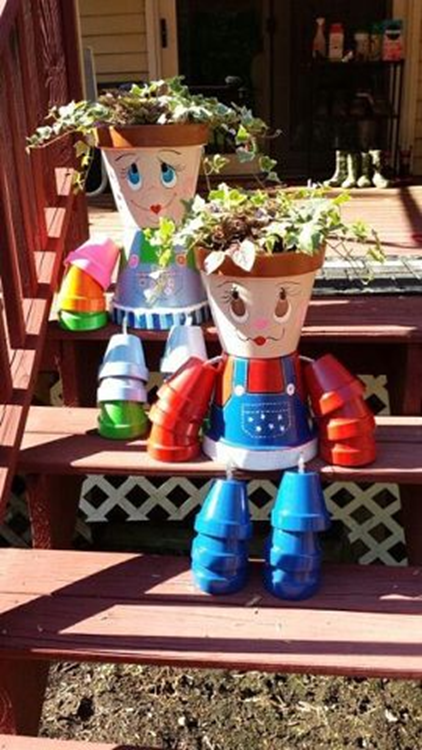 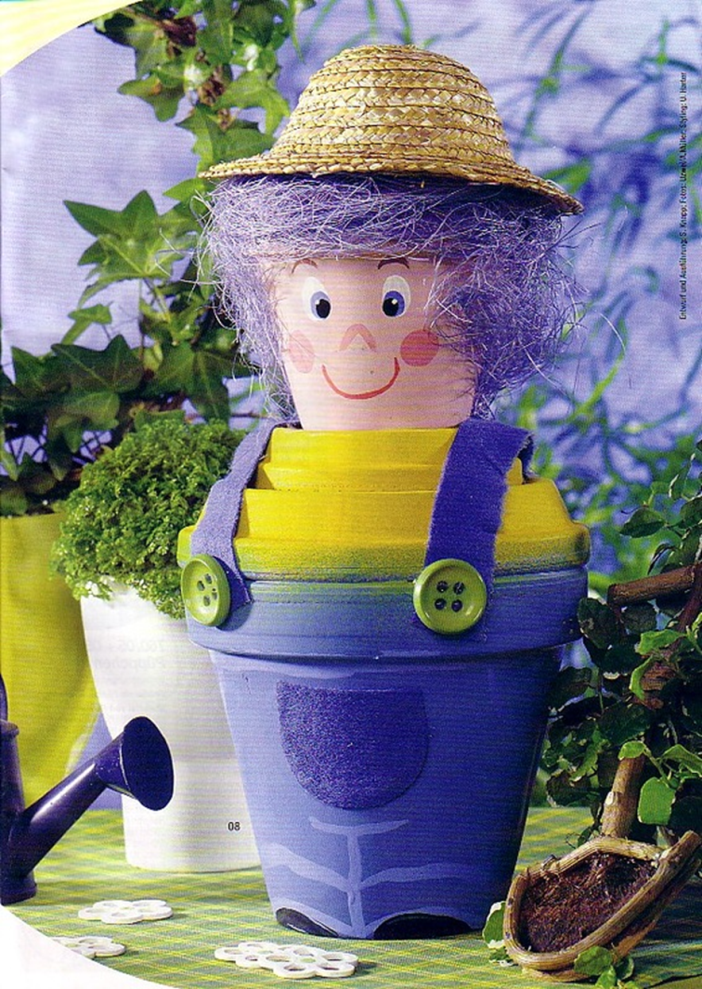 Виды цветочных горшков
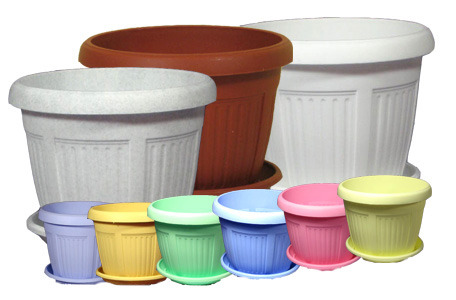 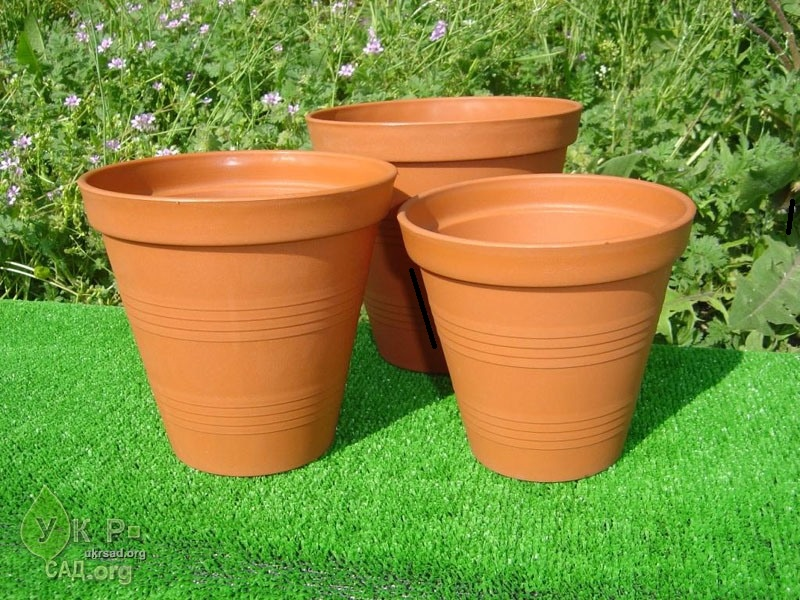 Вариант 1«Садовый человечек»
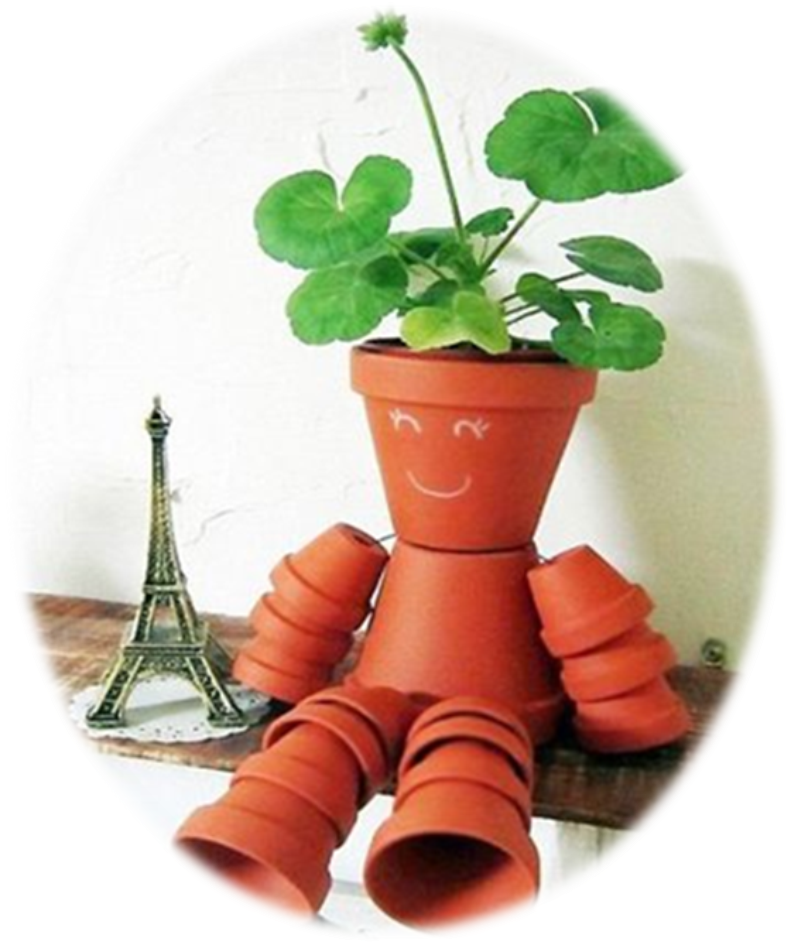 Шаг 1.Делаем заготовки ножек и ручек Продеваем проволоку сквозь дренажное отверстие первого горшка. Фиксируйте конец, намотав его на деревянную палочку . Собираем цепочку из горшков, фиксируя каждый из них описанным способом.
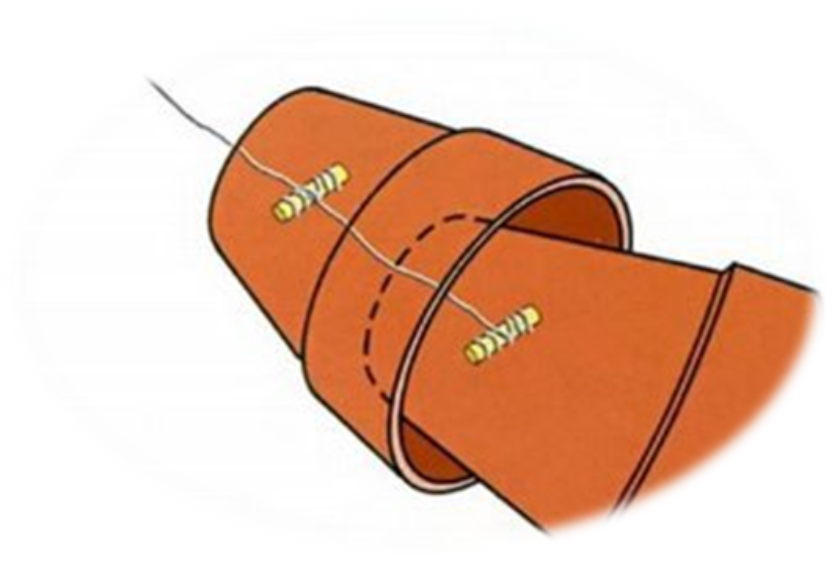 Шаг 2Собрав таким образом ручки, соединяем их с туловищем. Продевая обе проволоки сквозь дренажное отверстие большого горшка и закрепляем  концы описанным выше способом. Фиксатор должен упираться в дно с внутренней стороны горшка.
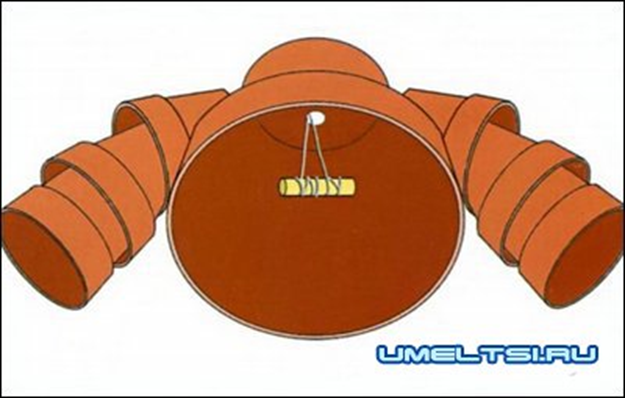 Шаг 3.  Складываем голову с туловищем донышко к донышку. Проволоку ножек продеваем  снизу вверх,  сквозь оба горшка, последовательно закрепив ее сначала изнутри «туловища», затем изнутри «головы». Для надежности голову и туловище можно соединить между собой клеем.
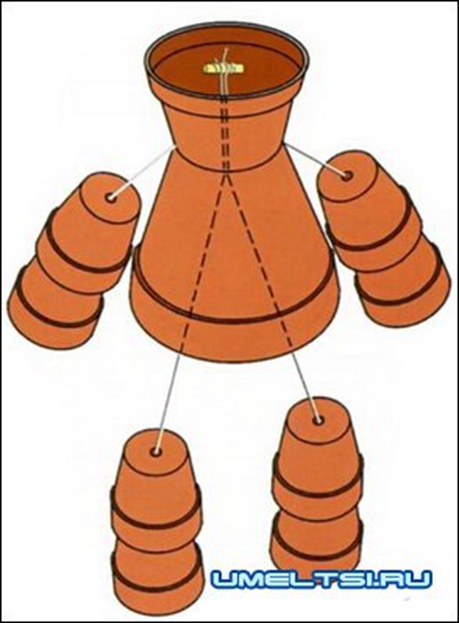 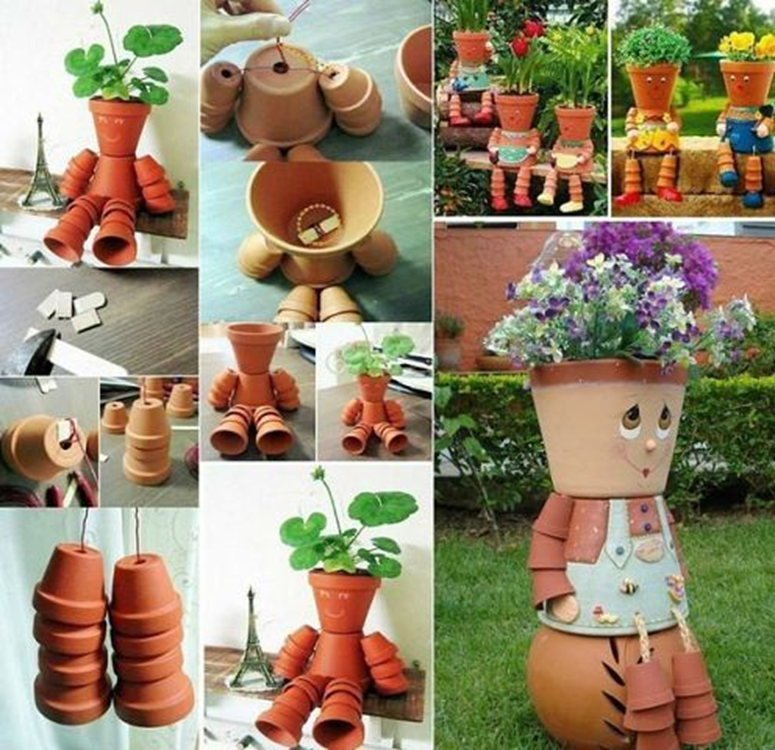 Шаг 4.  Человечек готов! Теперь нужно нарисовать мордашку и добавить декоративные элементы.
Вариант 2«Садовый человечек»
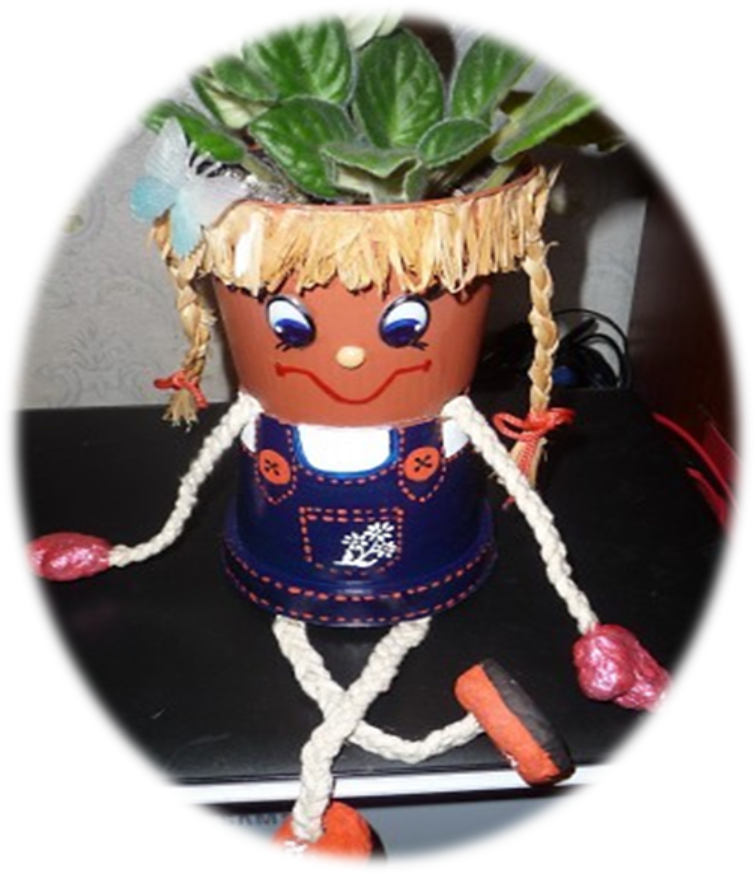 Шаг 1. С помощью отрезка деревянной шпажки соединяем  донышки двух горшков – вставьте палочку в отверстия и зафиксируйте с помощью клеевого пистолета внутри каждого из горшков.
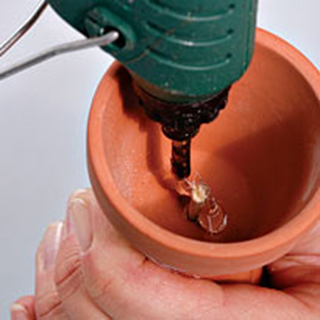 Шаг 2.  Из веревки или ленты делаем  заготовки для будущих ручек  и ножек человечка. Приклеиваем  руки и ноги к туловищу. Ноги приклеиваем  изнутри нижнего горшка,  а руки вклеиваем в образовавшиеся при склеивании донышек отверстия.
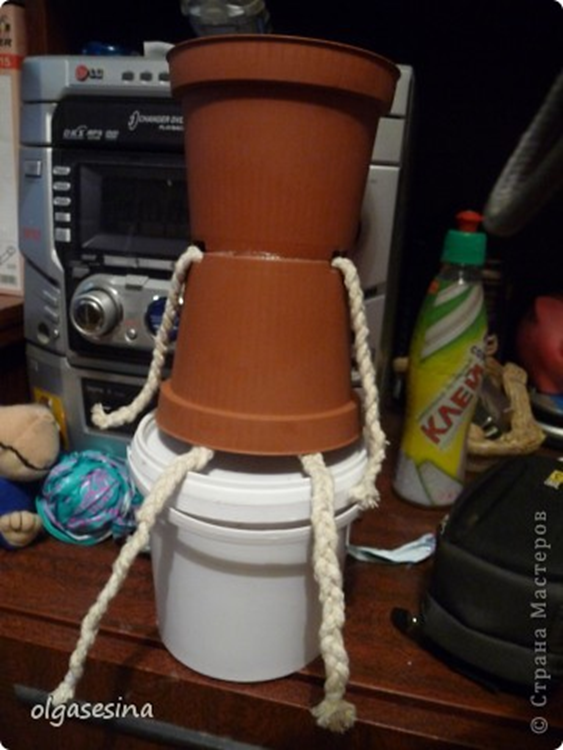 Шаг 3.  На одном горшке (голове) делаем лицо, наклеиваем готовые глазки или нарисуем красками.   На  втором – (туловище) делаем платье или комбинезон  или  просто декорируем различными элементами.
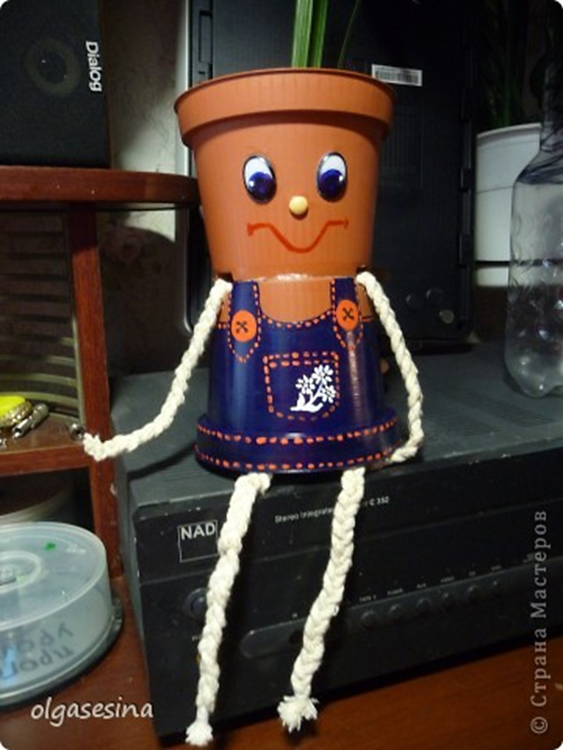 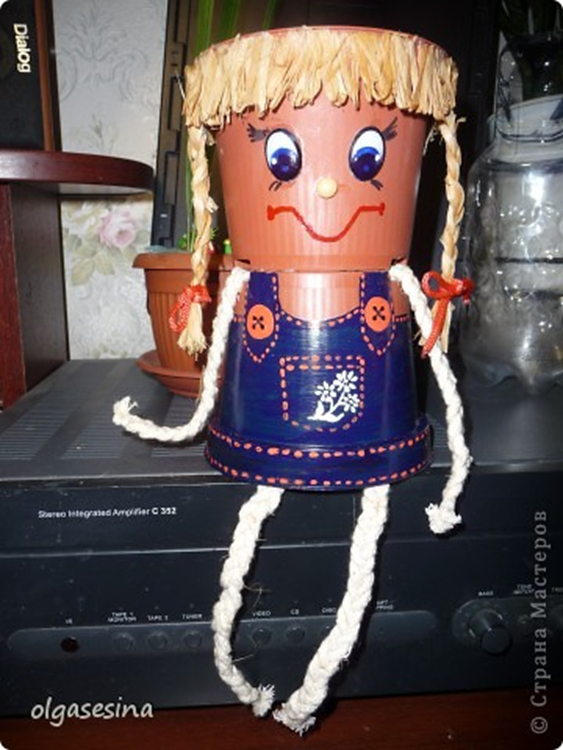 Шаг 4.   Делаем волосы   кукле из  пакли  или соломы. Из пластика делаем туфельки  и ладошки
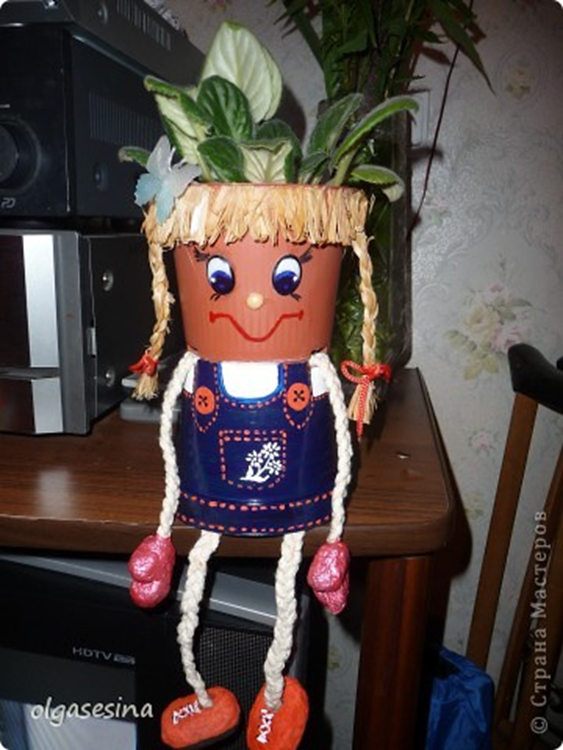 Приложив фантазию и выдумку  можно создать и целую семью горшечных человечков
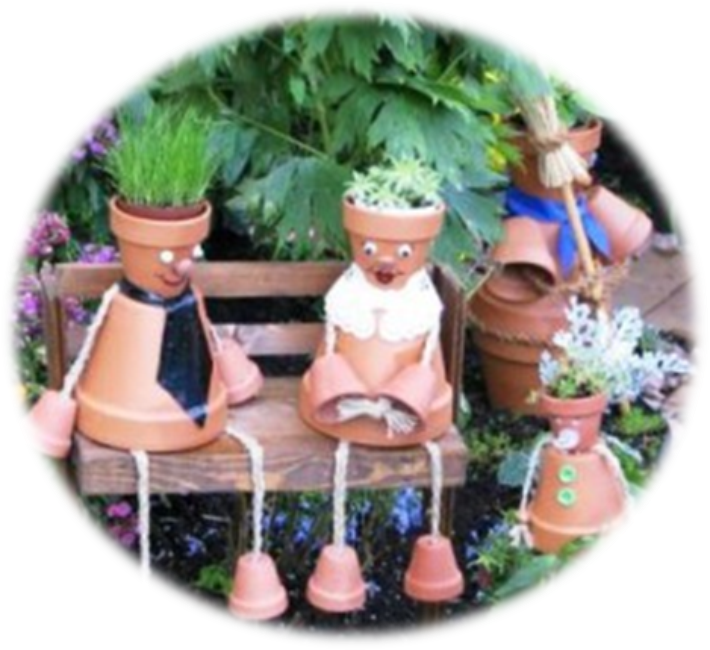 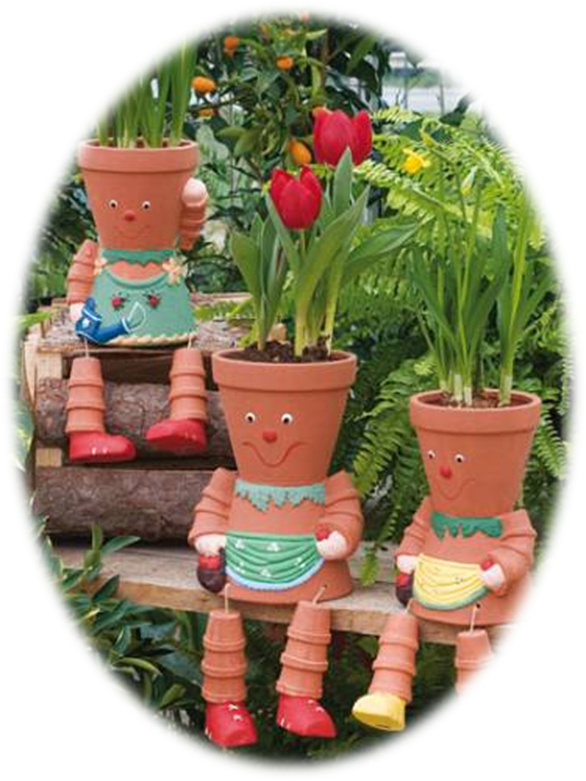 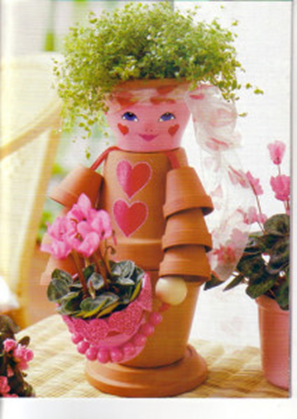 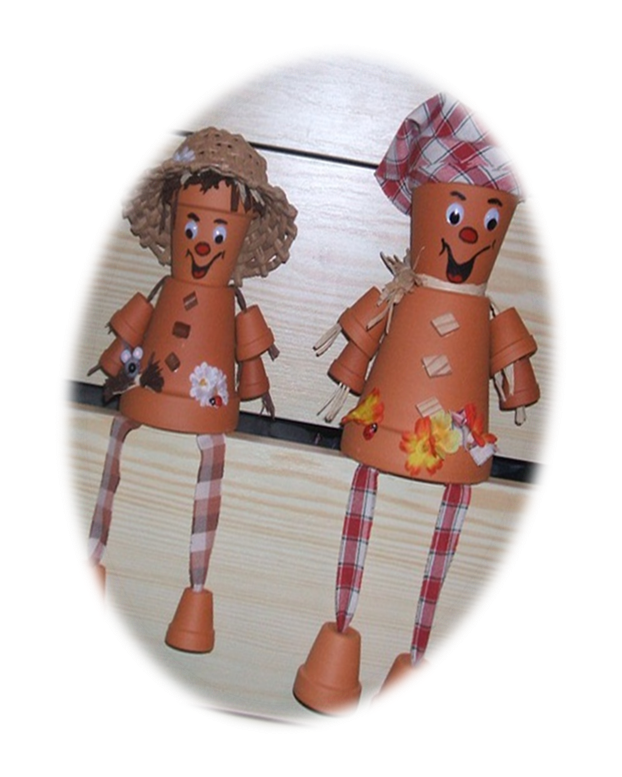 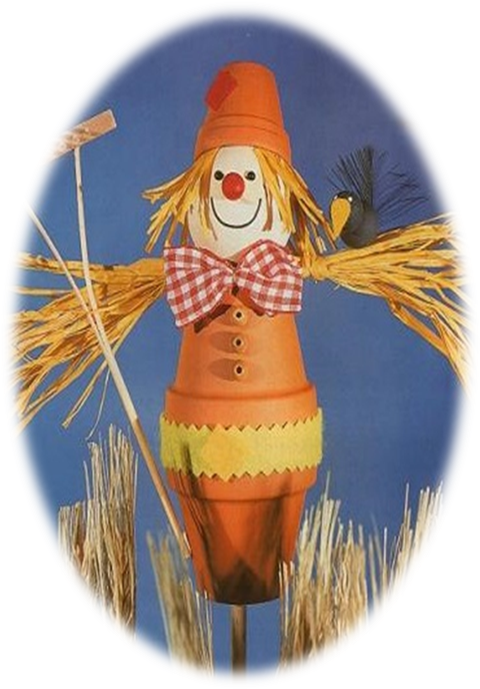 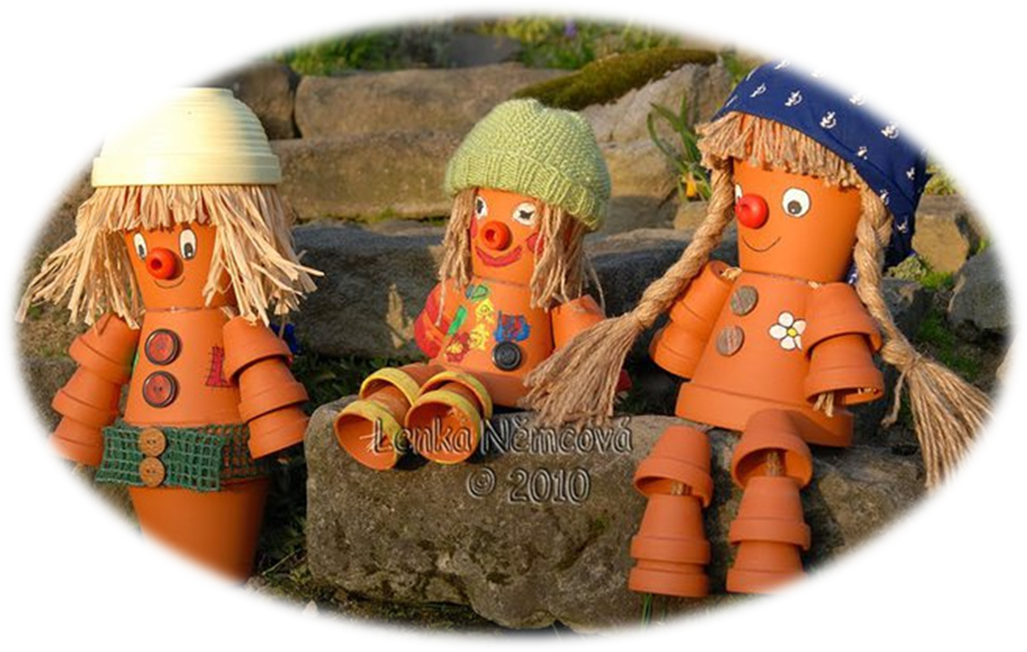 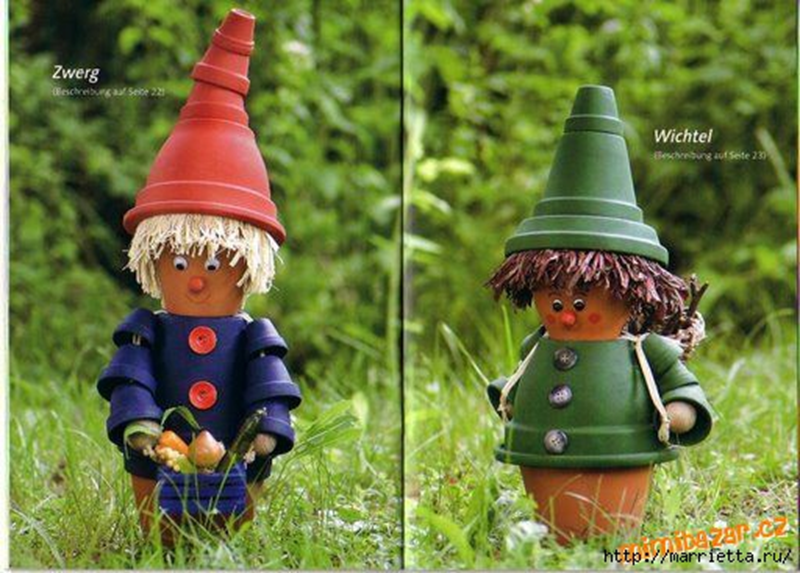 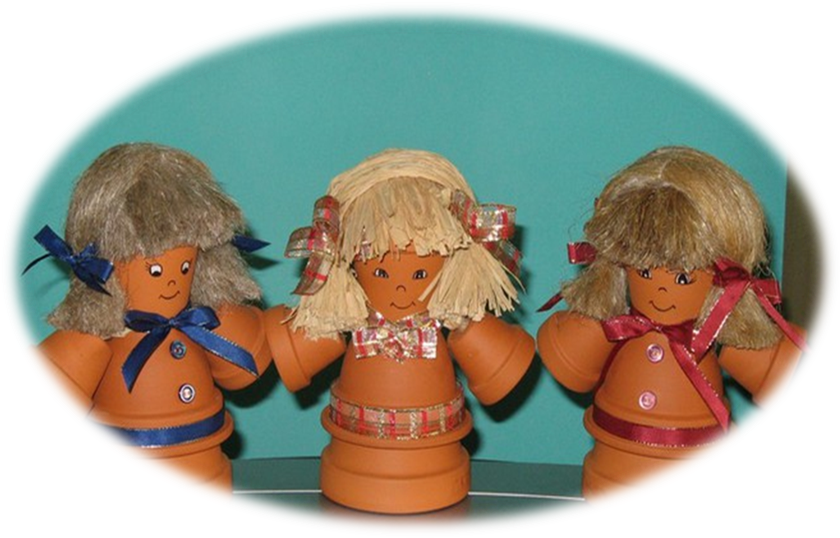 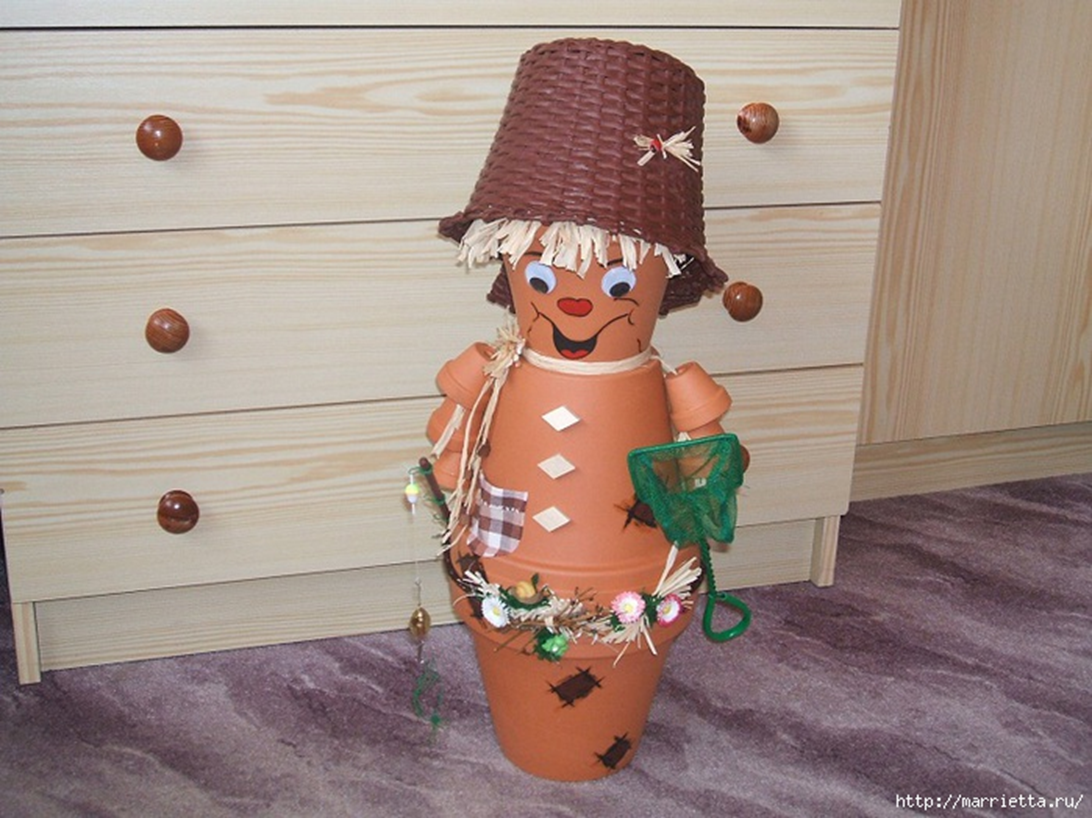 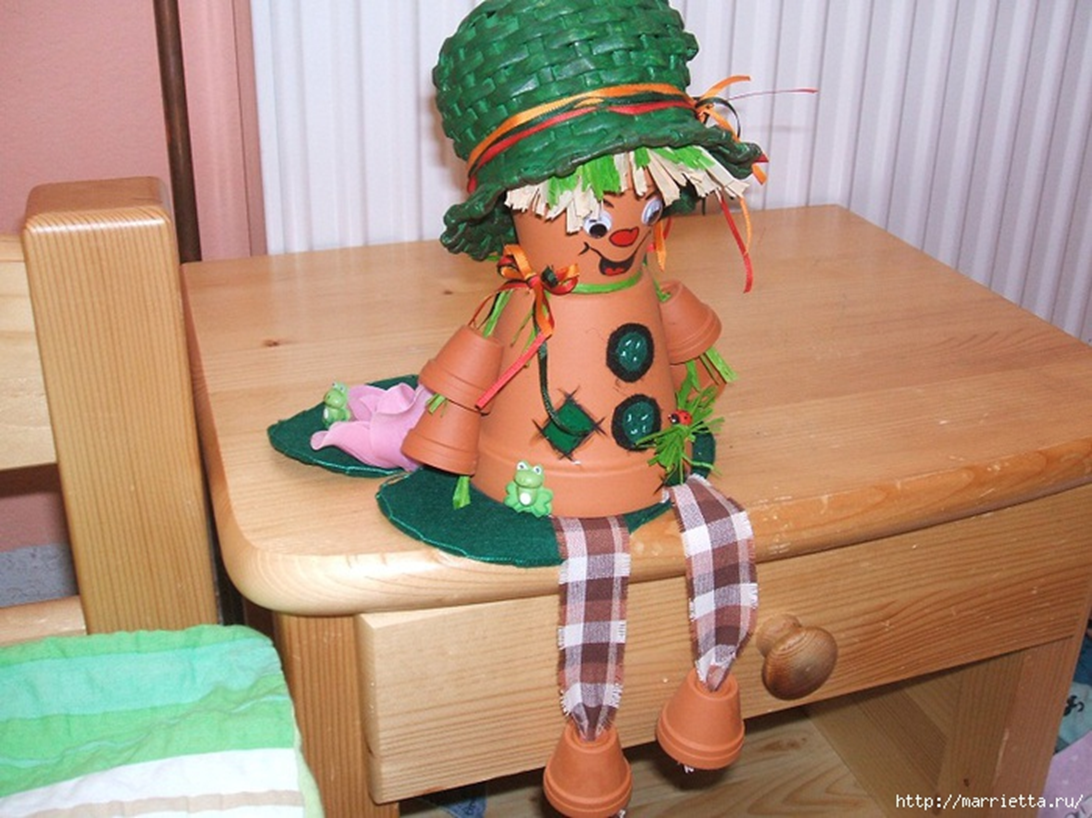 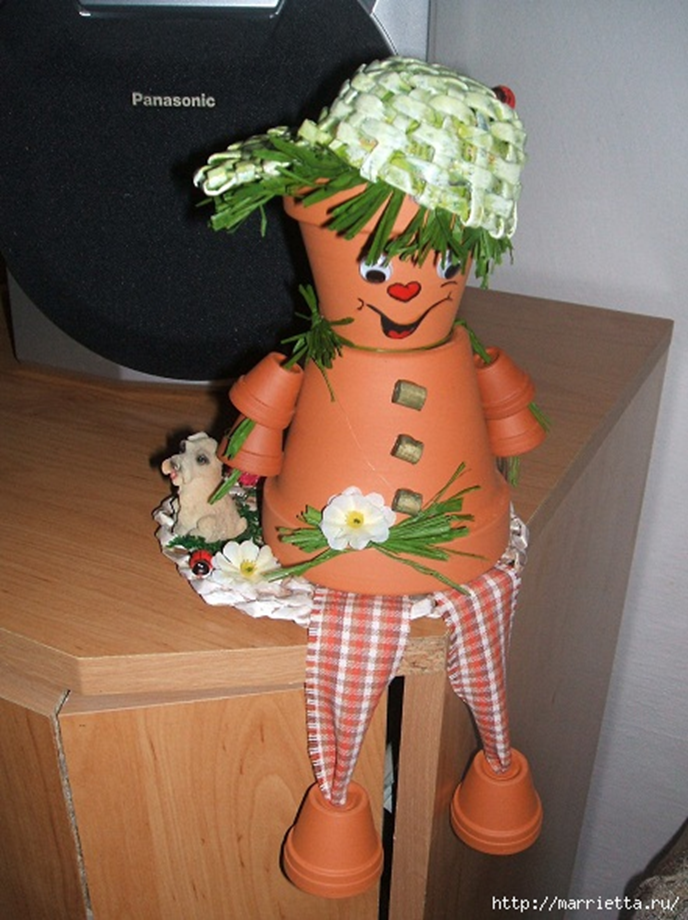 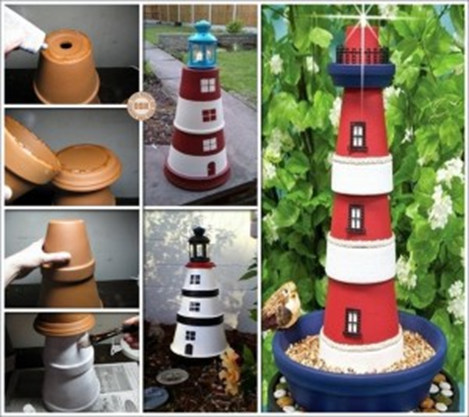 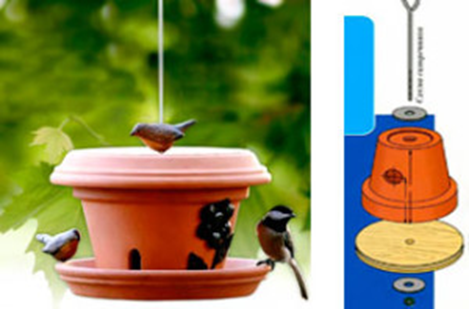 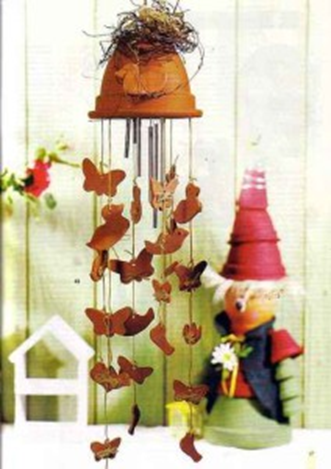 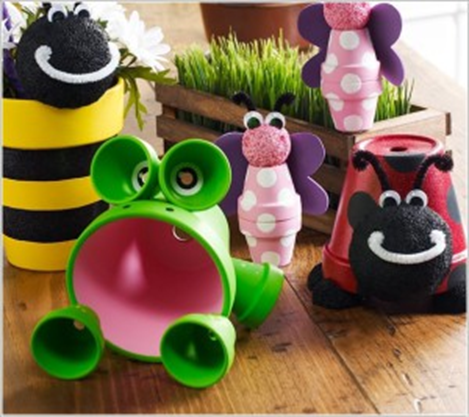 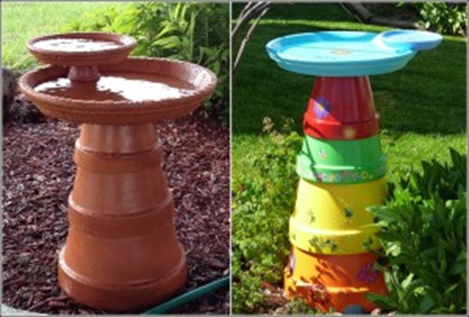 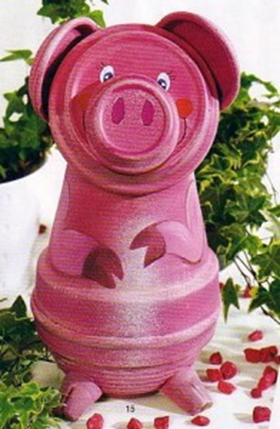 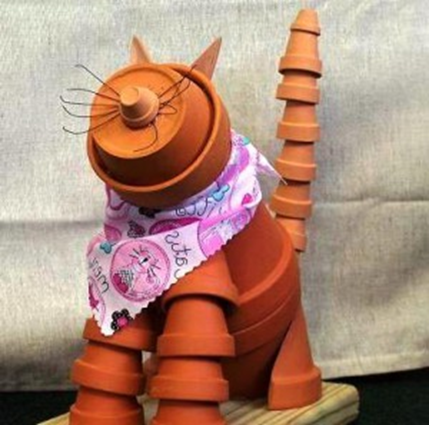 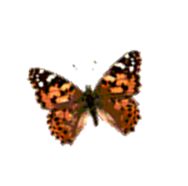 Успехов вам во всём!
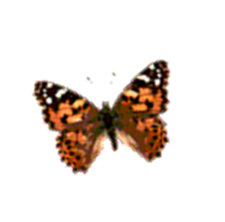 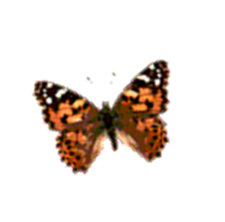